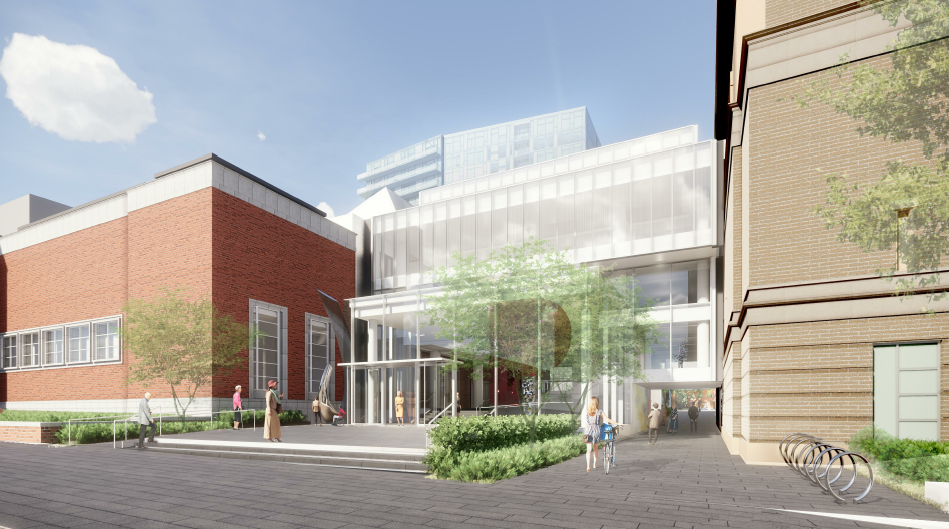 City of Portland 
Historic Landmarks Commission
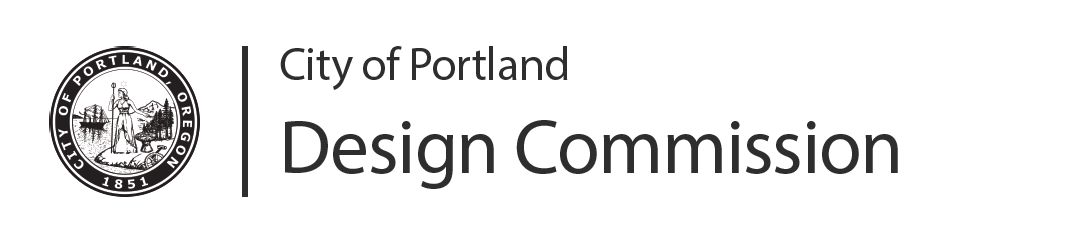 3rd Design Advice Request
EA 18-124279 DA
Rothko Pavilion

January 14, 2019

Staff Presentation
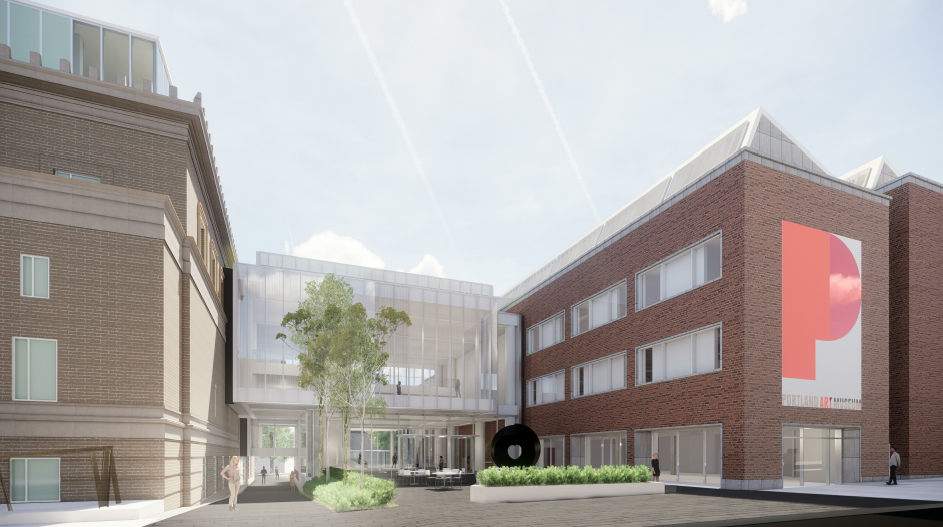 Staff Introduction

Applicant Presentation

Staff Discussion Topics

Public Comments

Commission Conversation
Location:
Central City Plan District
West End Subdistrict

Base Zone:
RXd, Central Residential, Historic Resource Protection overlay,
Design overlay

Approval Criteria:
Central City Fundamental Design Guidelines
33.846.060.G Other approval criteria
33.846.070 (Modifications)
33.805.040 (Adjustments)
Height:
100’ max on E ½, 150’ max on W 1/2
Eligible for Open Space performance bonus
63’ proposed

Floor Area Ratio:
8:1 base, 3:1 bonus with bonus or transfer
2.54:1 proposed

Site Challenges:
Landmarks
Streetcar, Access Restricts Streets
Pedestrian Accessway Requirement
Zoning
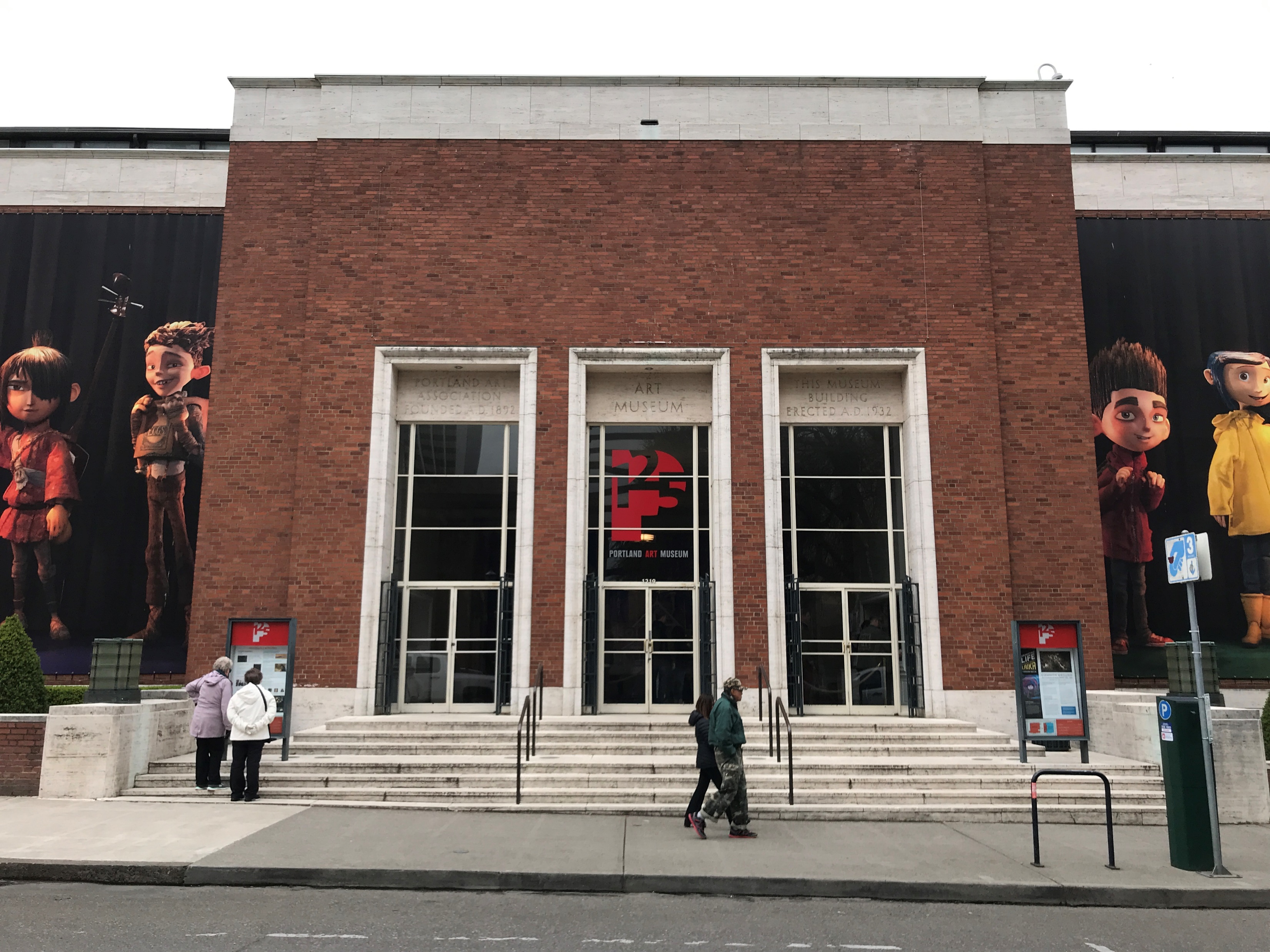 Looking west toward original Belluschi entrance
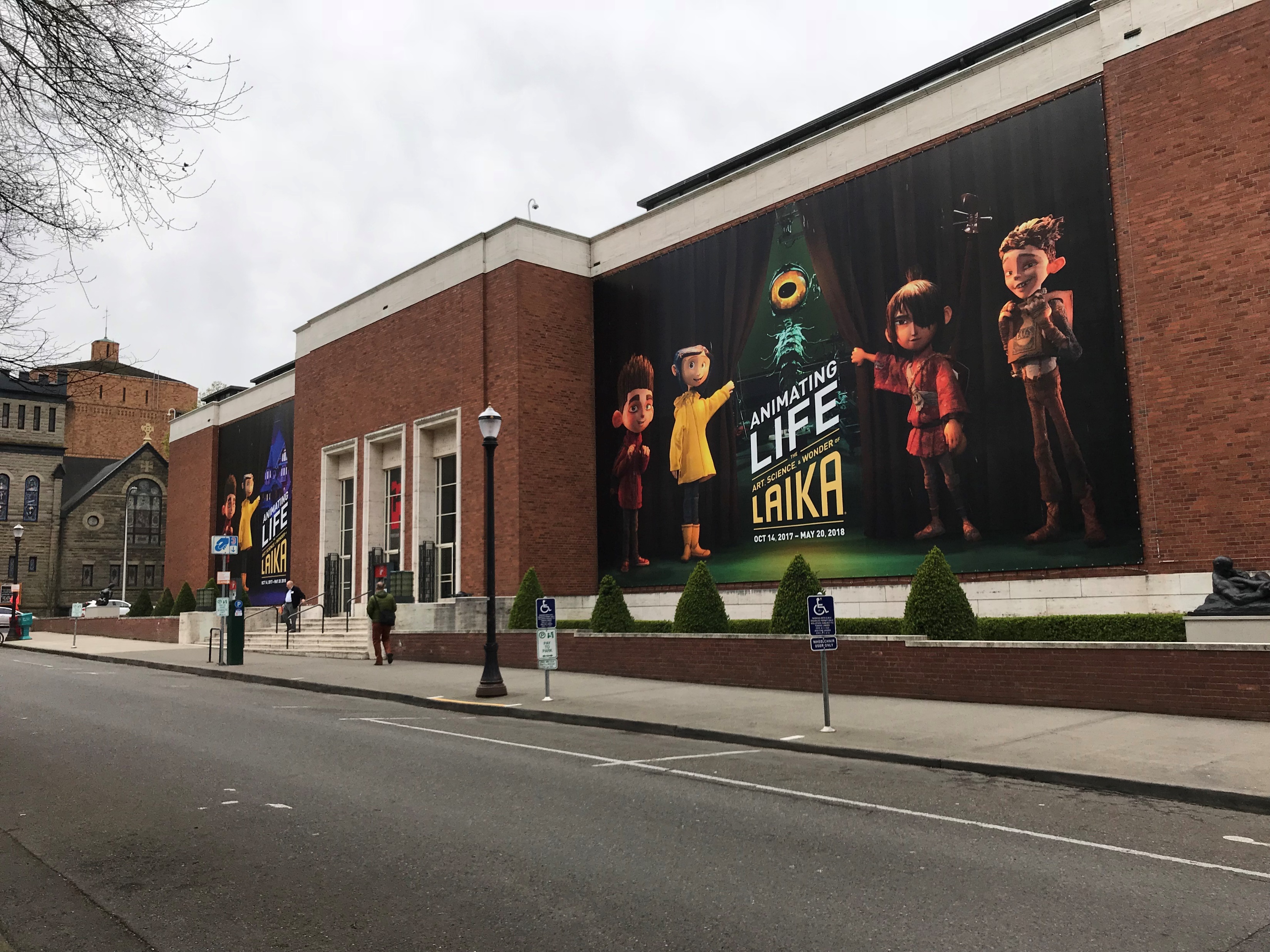 Looking southwest toward original Belluschi wing
Looking south toward existing loading bay
Looking west toward existing plaza
Looking west through pedestrian accessway
Looking west across SW 10th Avenue toward Heritage tree and  Eliot accessway
Looking east toward existing Sculpture Garden and future west plaza area
Looking southeast toward north façade of Mark Building
Looking east toward proposed loading area
Staff Introduction

Applicant Presentation

Staff Discussion Topics

Public Comments

Commission Conversation
Staff Introduction

Applicant Presentation

Staff Discussion Topics

Public Comments

Commission Conversation
Macro Level
Compatibility of Design
Response to City and Neighborhood Context
Park Blocks
Transportation System
Cultural District
Loading and Public Realm

Mid Level
Site Organization
Major Remodel

Micro Level
Additional Details
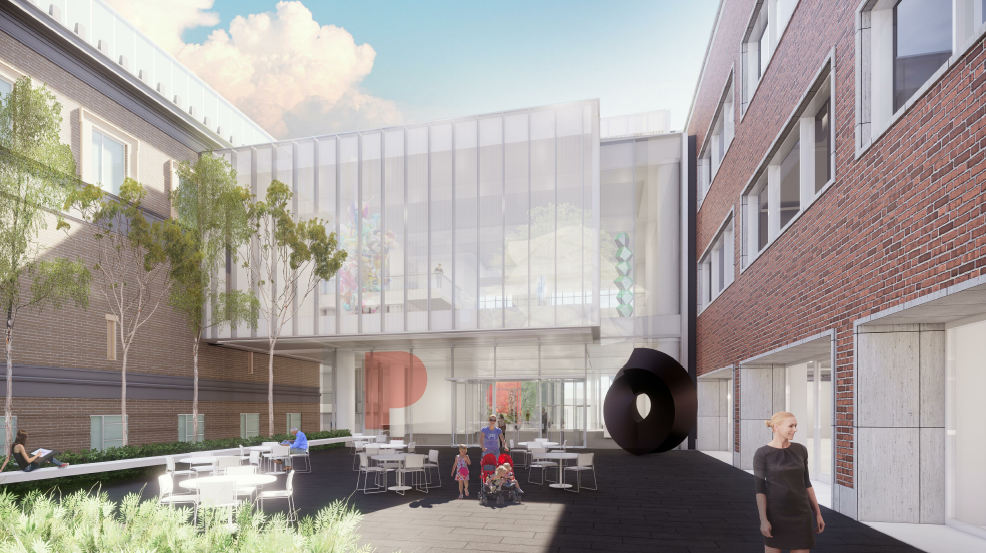 Compatibility of Design
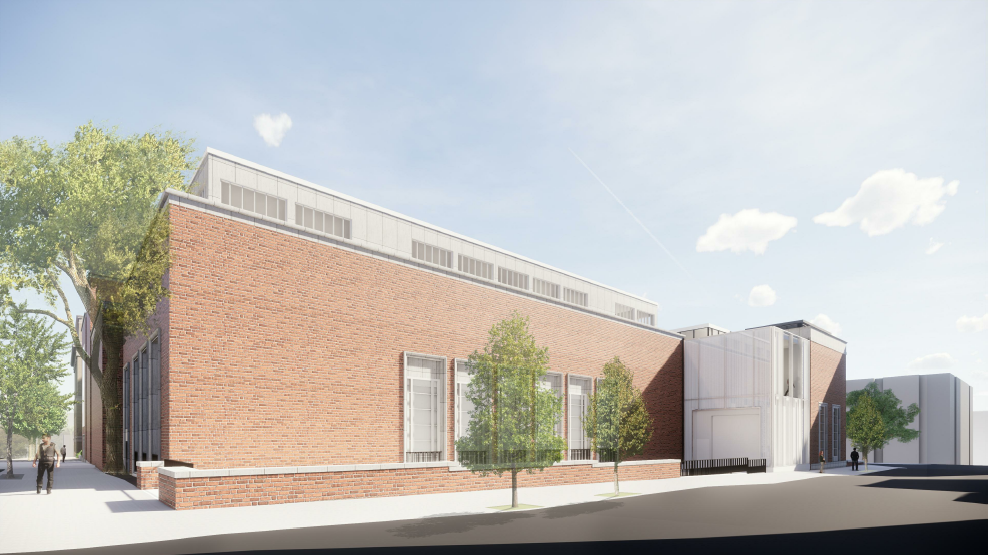 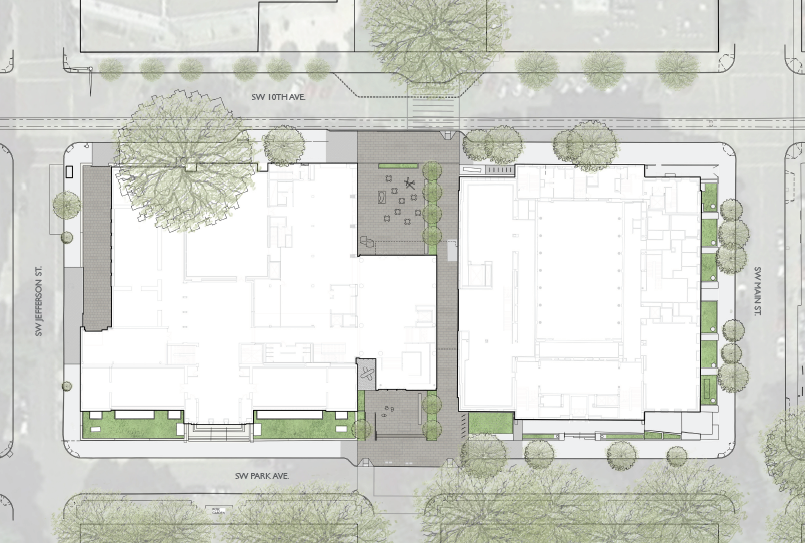 Response to City and Neighborhood Context
Park Blocks
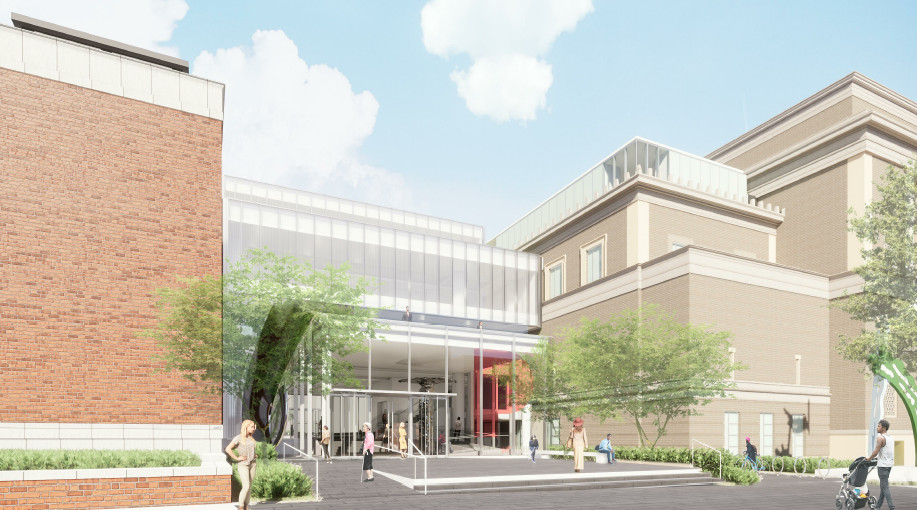 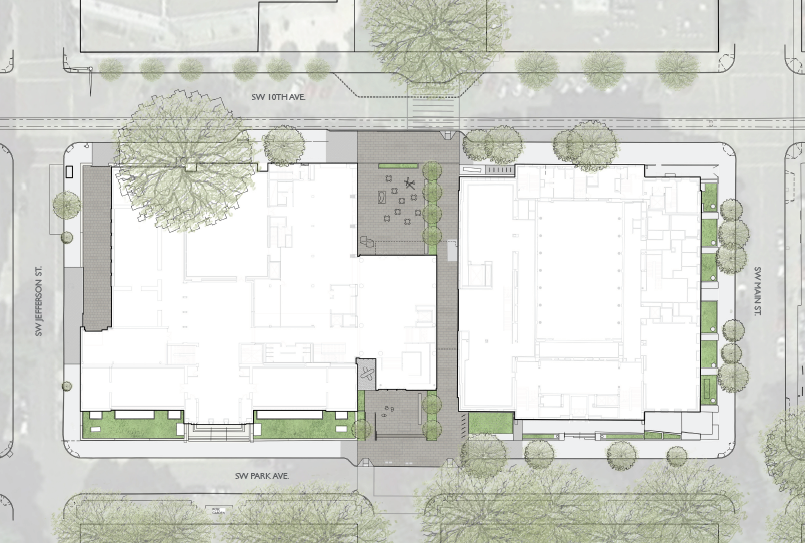 Response to City and Neighborhood Context
Transportation System
Modification #2 to allow distance greater than 50’ from bicycle parking to main entries
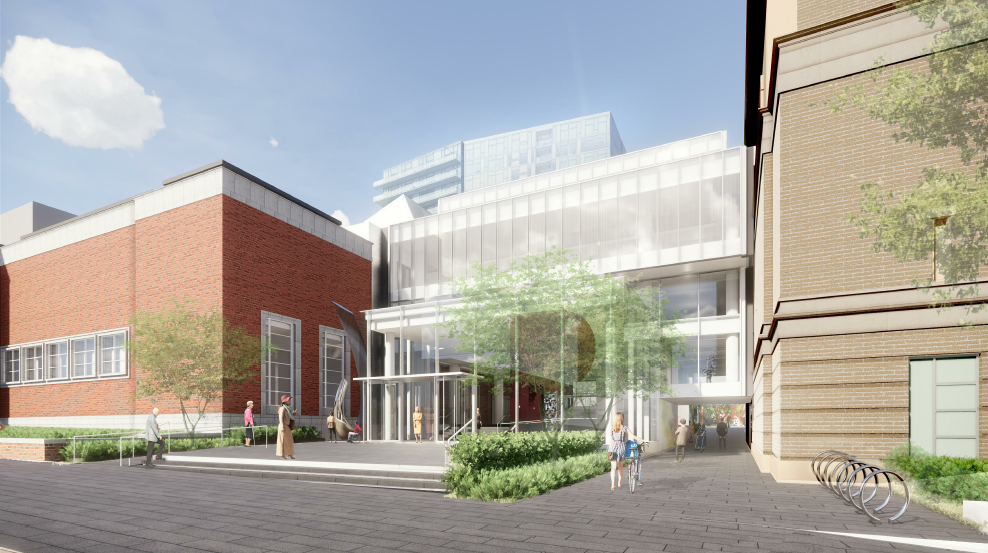 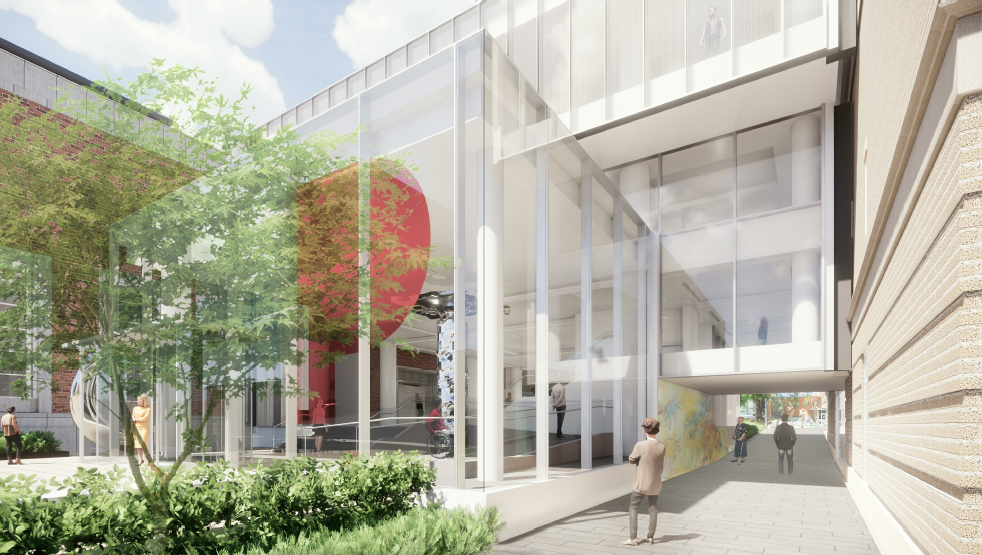 Response to City and Neighborhood Context
Cultural District
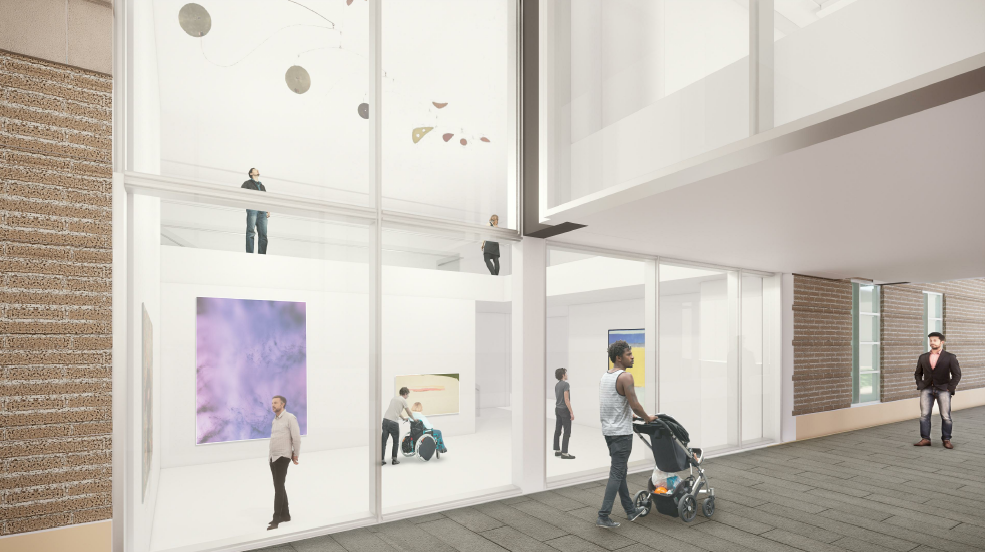 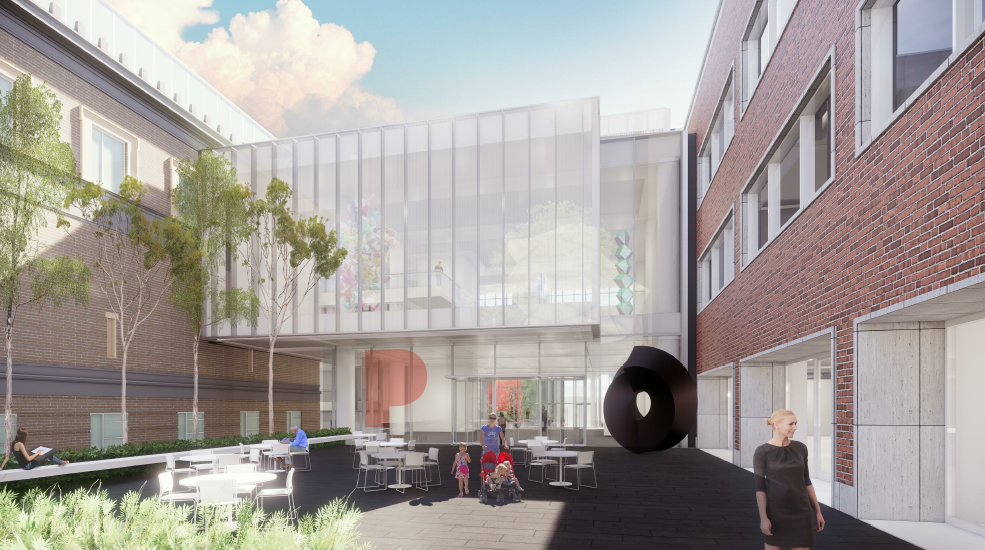 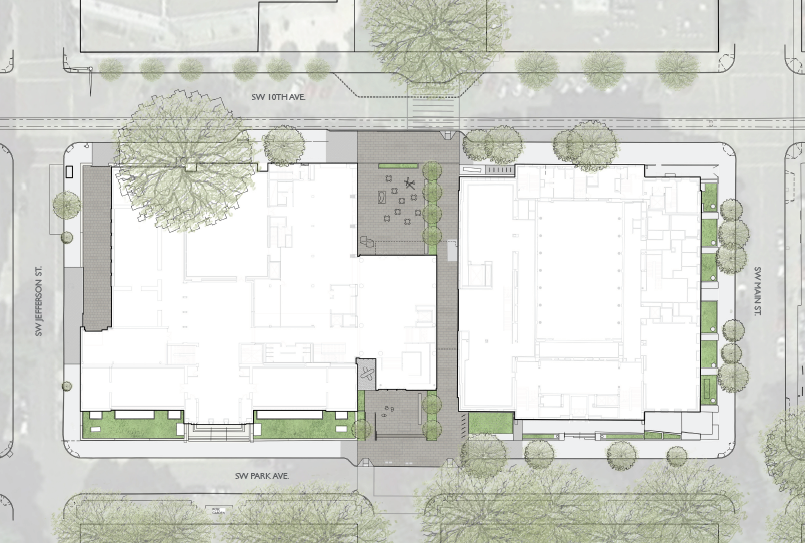 Loading and the Public Realm
Modification #1 to allow vehicle area between a building and a street
Modification #3 – to reduce the amount of landscaping between loading and the street
Adjustment #1 – to allow vehicular access on SW 10th
Adjustment #2 – to reduce number of loading spaces from 2 to 1 Standard A spaces
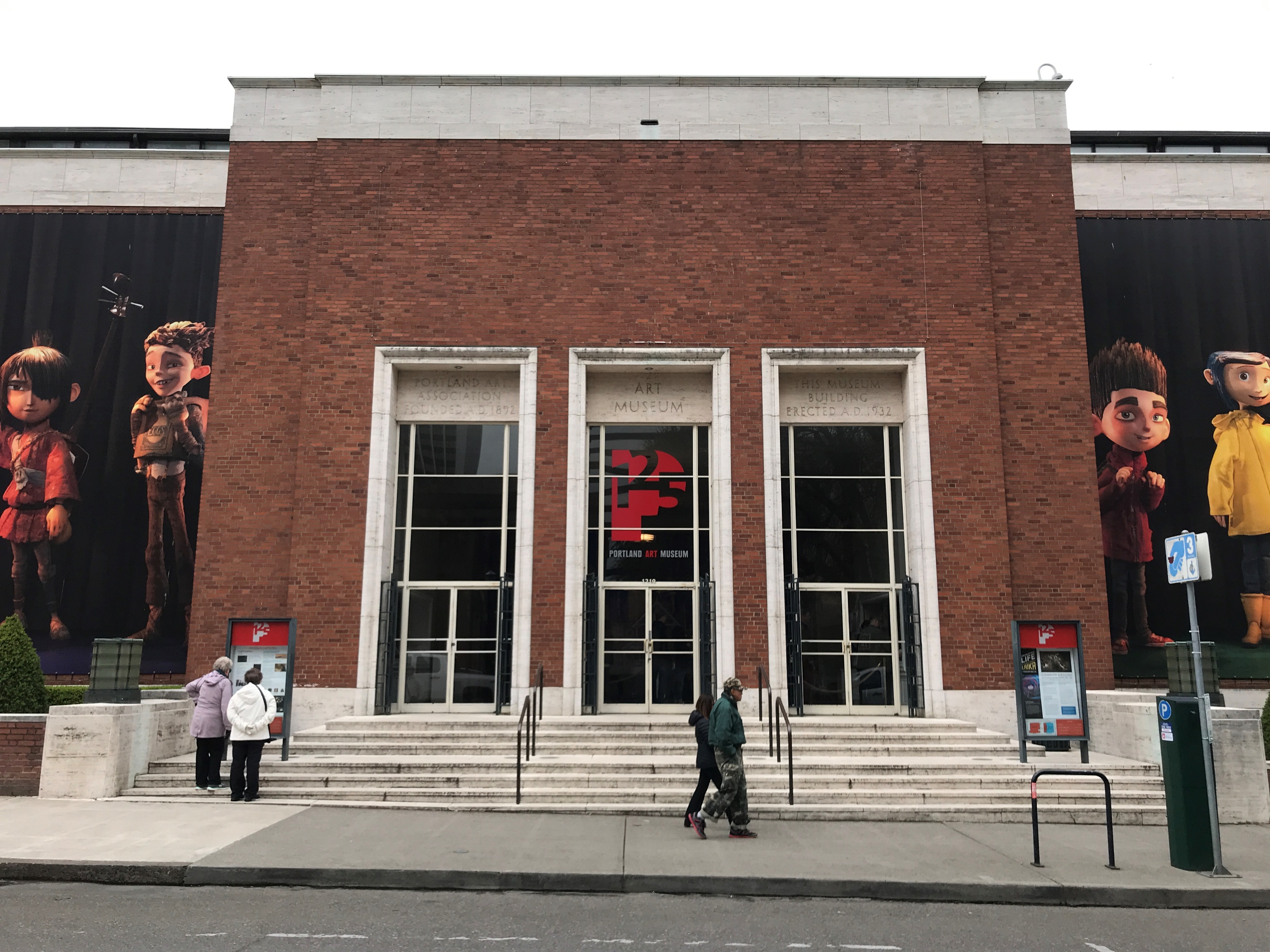 Site Organization
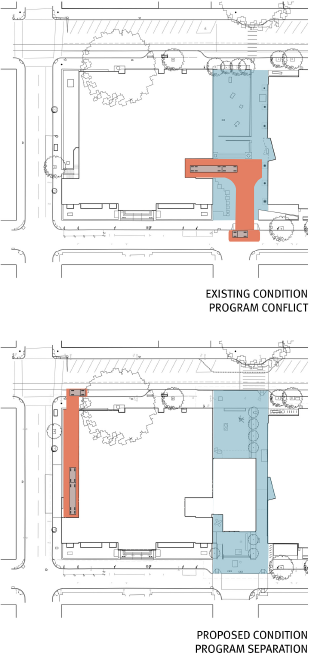 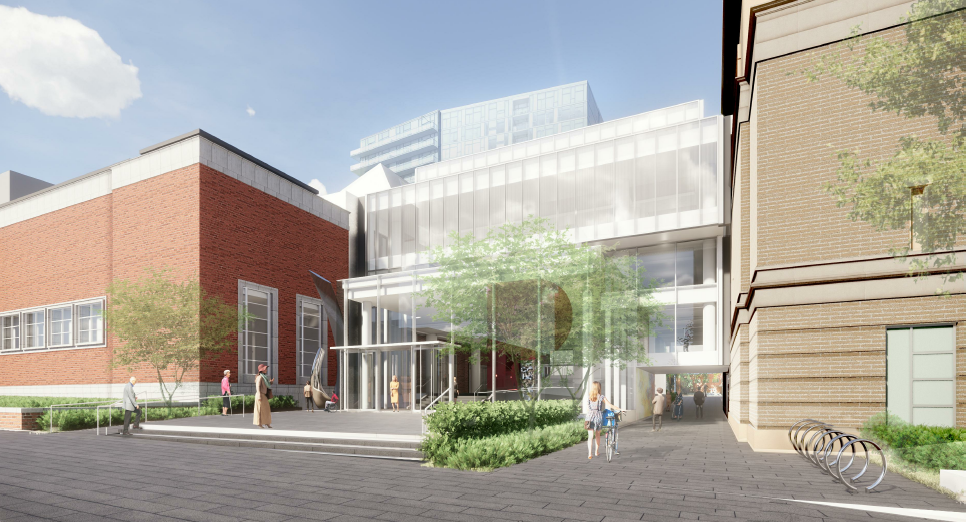 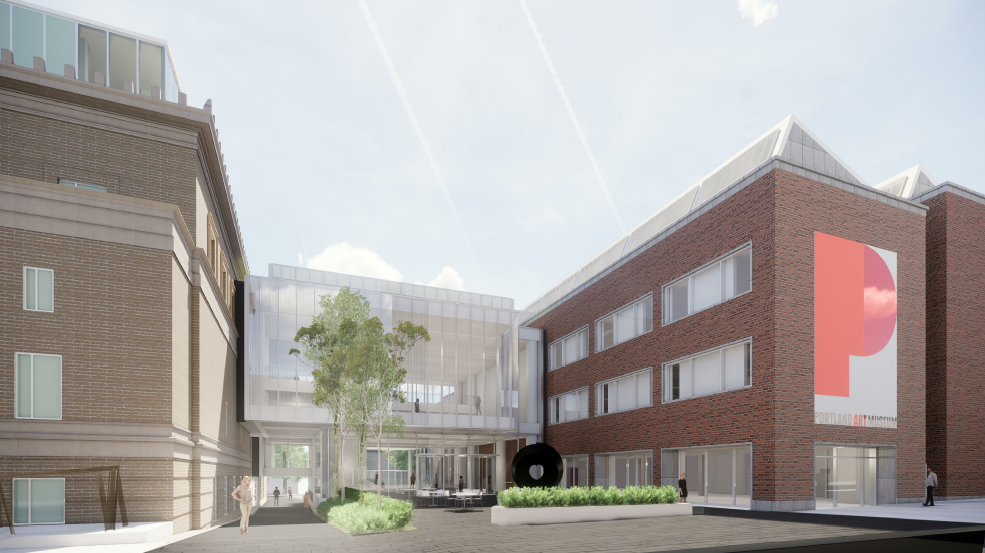 Major Remodel
Modification #4 to reduce the amount of required ground floor windows
Modification #5 to reduce the amount of required ground floor active use
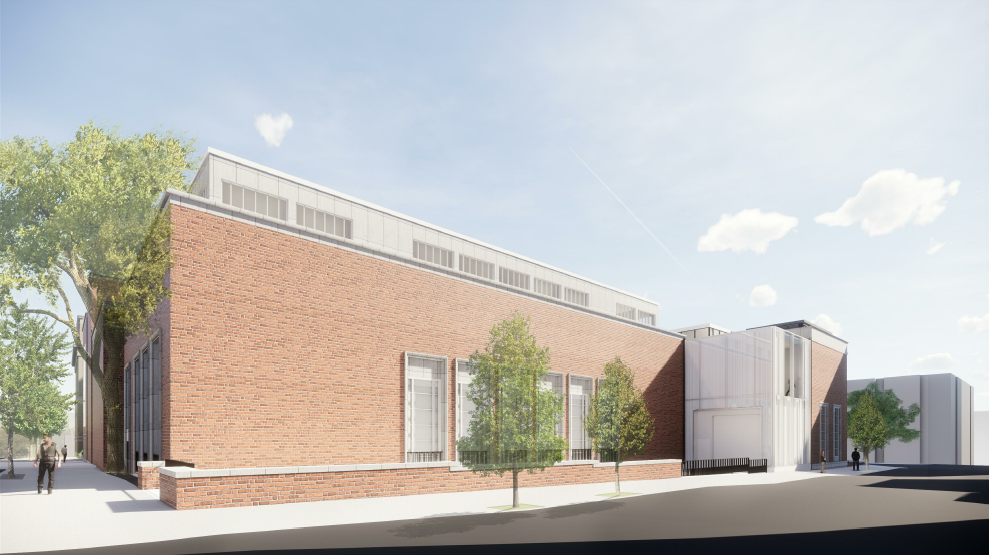 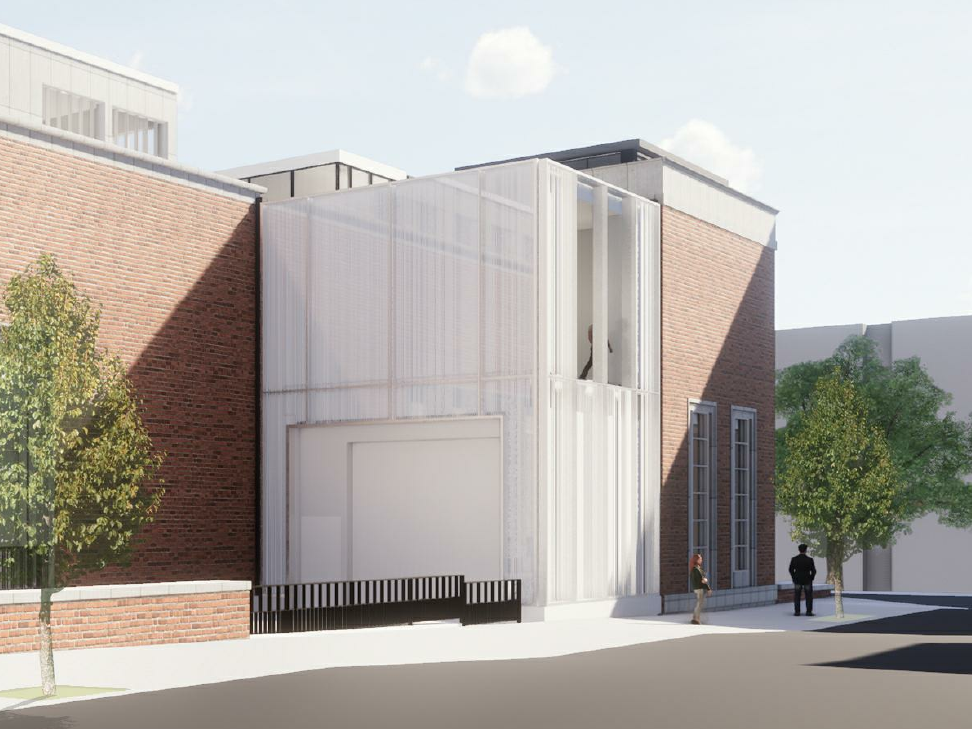 Additional Details
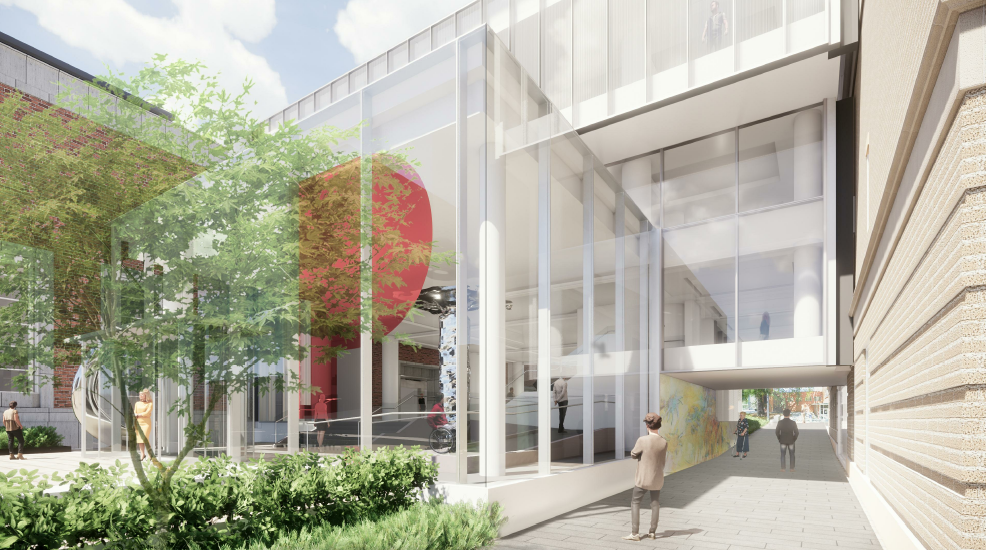 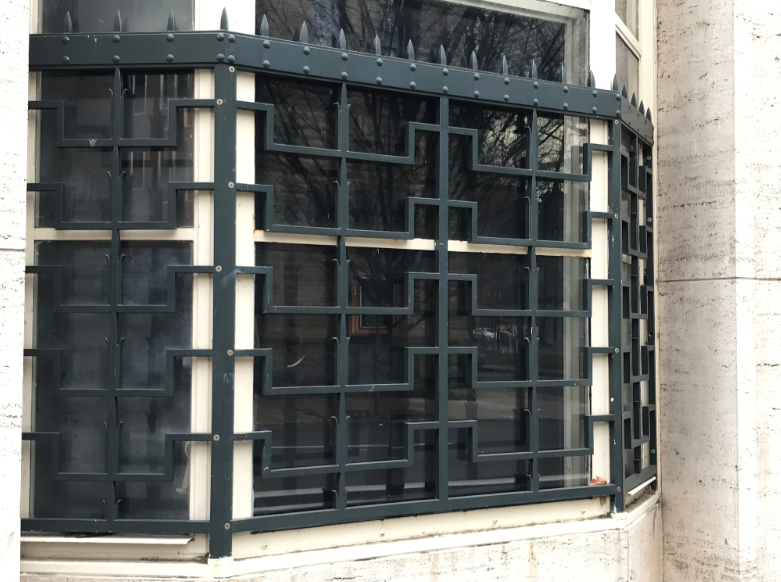 Staff Introduction

Applicant Presentation

Staff Discussion Topics

Public Comments

Commission Conversation
Public Comments

Robert Wright
Wendy Rahm
Tad Savinar
B. Story Swett
Diane Lowensohn
Katie Urey
Staff Introduction

Applicant Presentation

Staff Discussion Topics

Public Comments

Commission Conversation